Vision Screening For Young Children
Key points for Eye chart screening
Objectives
By the end of the training participants will be able to:
1.  Understand the importance of vision screening
2.  Identify the tools needed for vision screening
3.  Identify the steps of vision screening

PLEASE NOTE – this presentation does not replace a full vision screening training class.
7/10/2017
2
Development  of Vision
The visual pathway from the eye to the brain is still developing from birth to about age 9 

this is the critical time period to detect vision conditions

The brain needs input from the eye in order to develop normally during this period
7/10/2017
3
Why Screen
Early diagnosis of :
Refractive errors  (near-sightedness, far-sightedness)
Amblyopia  (lazy-eye)
Strabismus  (crossed-eyes)

Early diagnosis is the key to successful treatment!
7/10/2017
4
Why Screen
Vision problems go undetected because
Young children may not realize they cannot see properly
Many eye problems do not cause pain, therefore a child may not complain of discomfort
Many eye problems may not be obvious, especially among young children
The screening procedure may not have been performed properly!
7/10/2017
5
Prevalence of Vision Disorders in Children
1 in 20 	preschool-age children have vision problems
  1 in 4 	school-age children have vision problems
  2-3% 	of children have Amblyopia (Lazy-eye)
  2-5% 	of children have Strabismus (crossed-eyes)
7/10/2017
6
Screening vs. Diagnosis
Screening identifies children at risk for certain eye conditions or in need of a professional exam.  

A screening can detect signs of a vision disorder in an early, treatable stage but it does not provide a diagnosis.

Diagnosis identifies the eye condition and the appropriate treatment can be prescribed.
7/10/2017
7
What does 20/20 mean?
The person can see from 20 feet what a person with normal vision can see from 20 feet

20/40 vision means the person can see from 20 feet what a person with normal vision would see from 40 feet
7/10/2017
8
Vision screening provided by the medical staff
Clinical screening for eye conditions happens in the physical exam
Screening for visual acuity should start at age 3
The child should be screened at every well-child visit using a standardized eye chart or automated screener
7/10/2017
9
[Speaker Notes: Acceptable standardized eye charts described in the guidelines include the LEA & HOV charts]
Procedure for Vision Screening in 3-5 year olds
Acceptable optotypes to be used when vision screening 3-5 year olds are:
  LEA symbols 
  HOTV symbols

Unacceptable eye charts:
Snellen charts, Allen figures, Tumbling E, Landolt C, Lighthouse, Kindergarten Eye Chart
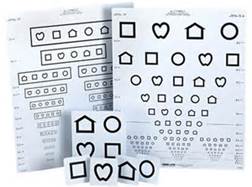 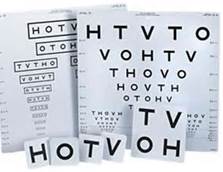 Procedure for Vision Screening in 3-5 year olds
When the front desk checks a child in for a 3,4, or 5-year old well visit – ask the parent to practice the names of the symbols with their child while waiting.

This will improve screening outcomes.
7/10/2017
11
Procedure for Vision Screening in 3-5 year olds
Proper use of the eye chart:

Test Distance - 5 feet or 10 feet  (specified at top of chart)

Well-lit area

Occluder (adhesive patch, opaque paper tape, special occlude glasses
Watch for PEEKING!!!
7/10/2017
12
Accepted Eye Charts 3 through 5 year old vision screening
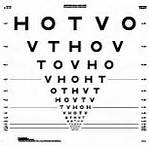 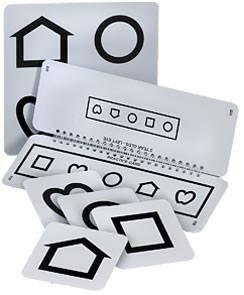 HOTV- 10 foot chart
LEA- 10 foot charts
Occluder for 3-5 year olds
DO NOT use the child’s hand to cover the eye
DO USE
 non-disposable occluder glasses
properly clean with alcohol after each use
                                     OR 
  Adhesive patch
  Opaque paper tape
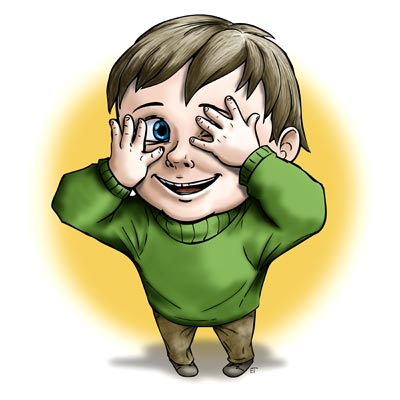 7/10/2017
14
Screening Set-up
Screen in a quiet, well lit area, free from traffic and distractions
The “heel line” should be marked on the floor - either  5 or 10 feet from the chart 
OR
Place a small chair at the appropriate distance
Point to each letter or symbol with a pencil or pointer 
DO NOT hold the pointer at each optotype
7/10/2017
15
[Speaker Notes: If there is a line on the floor it makes it easier for the child to know where to stand and for the screener to see if they are at the appropriate distance for screening.]
Screening Set-up
The referral line is the line that a child must pass or be referred for evaluation
The eye chart should be positioned so the referral line is at the eye level of the child
For pre-school-age children, this is about 40 inches from the floor to the referral line
PASS means the child can correctly identify 3 of 3 or 3 of 4 symbols on the age-appropriate line
Age 36-47 months – 20/50 line
Ages 48 months – 6 years - 20/40
7/10/2017
16
Screening Procedure
Always screen the right eye first by placing the occluder over the left eye
Starting at the top of the chart, ask the child to identify one letter/symbol in each line until they cannot identify the symbol
Go up 1 to 2 lines and point to each symbol in the line
To pass a line, the child must correctly identify one more than half of the figures on that line (3 out of 5 on most charts)
7/10/2017
17
[Speaker Notes: If you use the same sequence each time, it’s easier to remember and record results accurately.]
Failed Screening
Visual acuity of 20/60 or worse in either eye for children ages 36-47 months
Visual acuity of 20/50 or worse in either eye for children ages 48 – 72 months
A two line difference or more in visual acuity between the eyes (20/50 in one eye and 20/40 in the other eye) 

Even if both eyes “pass” the screening a two line difference between eyes means they failed the screening and should be referred to an eye specialist
7/10/2017
18
Incomplete Screening
If a child is unable to complete the screening, schedule a second attempt
If the child is 3 years of age, a second attempt should be made 4-6 months later
If a child is 4 years or older, a second attempt should be made in a month

Shyness, inattention or poor cooperation may be related to a vision problem
7/10/2017
19
Follow-up
Make sure the family completes the referral!
Maintain a referral log to track the status of the referral
Follow-up with the parent/guardian as needed

Early identification and treatment of eye conditions can prevent blindness!
7/10/2017
20
Flow chart for vision screeningChildren ages 3 through 5 years
7/10/2017
21
PLEASE NOTE – this presentation does not replace a full vision screening training class.
Comments, questions?
info@frameshiftgroup.com
7/10/2017
22
Acknowledgements
We would like to thank 
  Child Health and Disability Program, State of California CMS/CHDP, Department of Health Services for a majority of the slides used in this presentation
  ASU Capstone Students Amaneh Moussa and Kailey Love for their contribution of the work flow.
 Maricopa Integrated Health System CHC for sharing workflow
  Reference - Cotter SA et al. Vision Screening for Children Aged 36 to Younger than 72 months: Recommended Practices. Optometry and Vision Science. Vol 92(1); pp 6-16.
7/10/2017
23